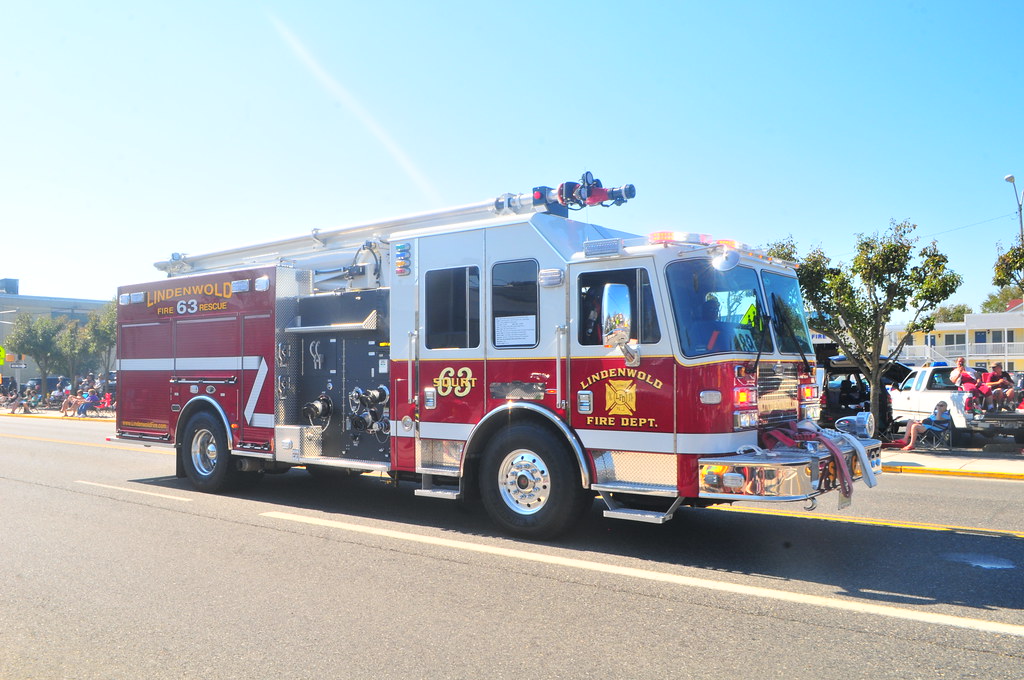 RCA INTRO
EXISTING CONDITIONS
LINDENWOLD FIRE DEPARTMENT
DEFFINCIENCIES
NEEDS ASSESSMENT
SOLUTION
CONCLUSION
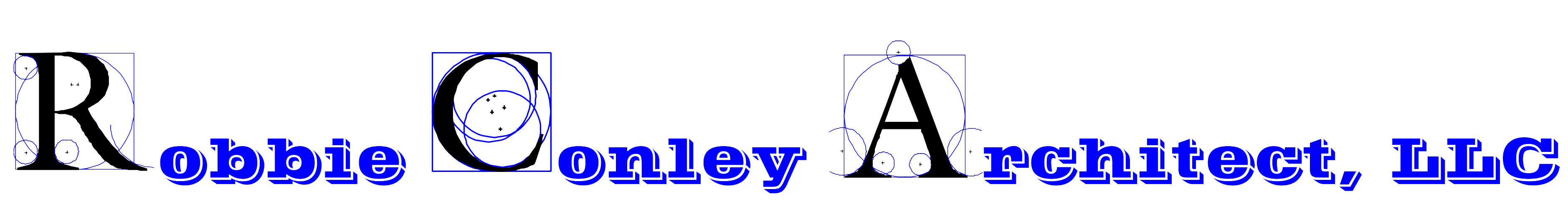 LOCATION AND EXPERIENCE
RCA INTRO
Location:
Robbie Conley Architect, LLC.
596 Glassboro Road
Woodbury Heights, NJ
Experience:
Fire Service: 40 Years
Architectural: 36 Years
Chief of Woodbury Heights Fire Department: 10 Years
Councilman: 3 Years
Mayor of Woodbury Heights: 4 Years
Substantial Experience in Public Work, EMS & Fire
2
EXISTING CONDITIONS
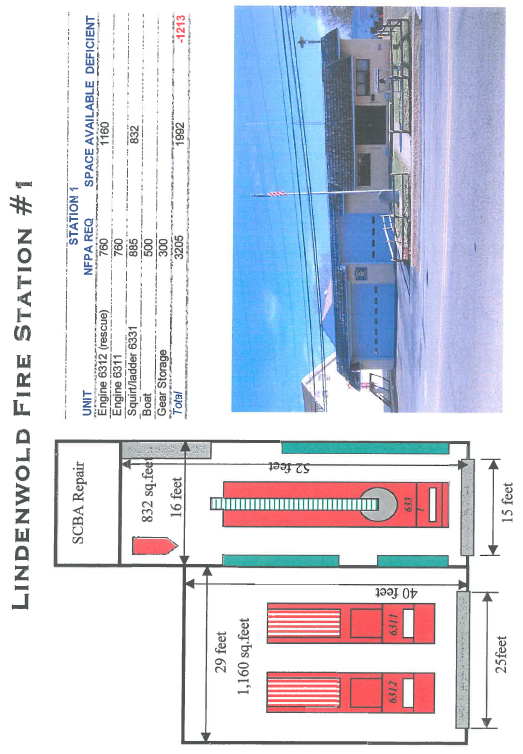 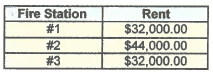 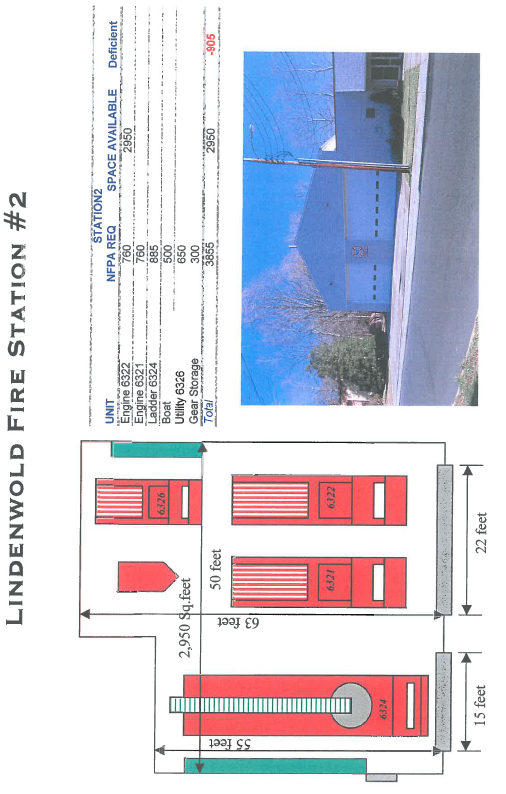 EXISTING CONDITIONS
3
EXISTING CONDITIONS
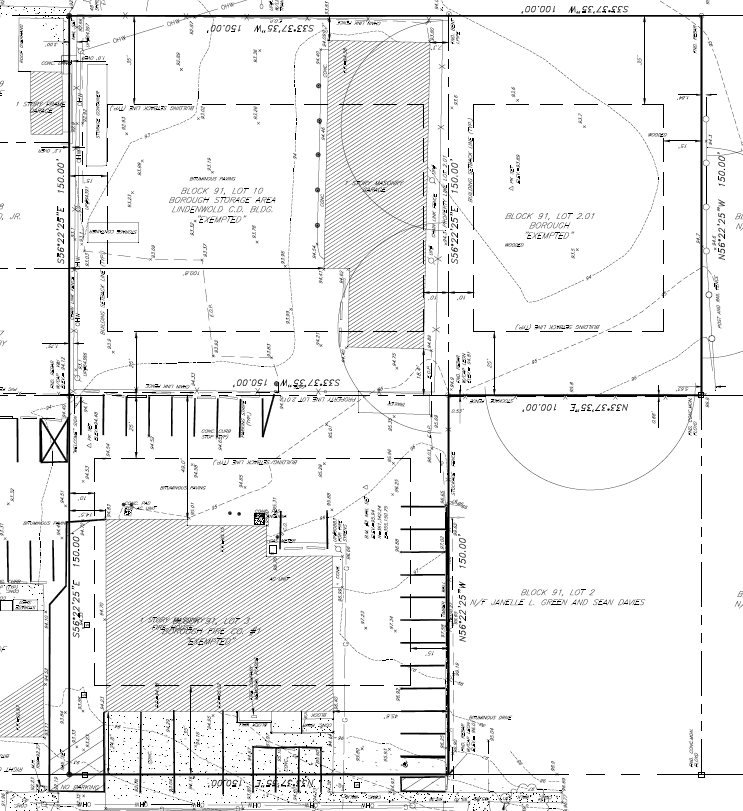 EXISTING CONDITIONS
4
EXISTING CONDITIONS
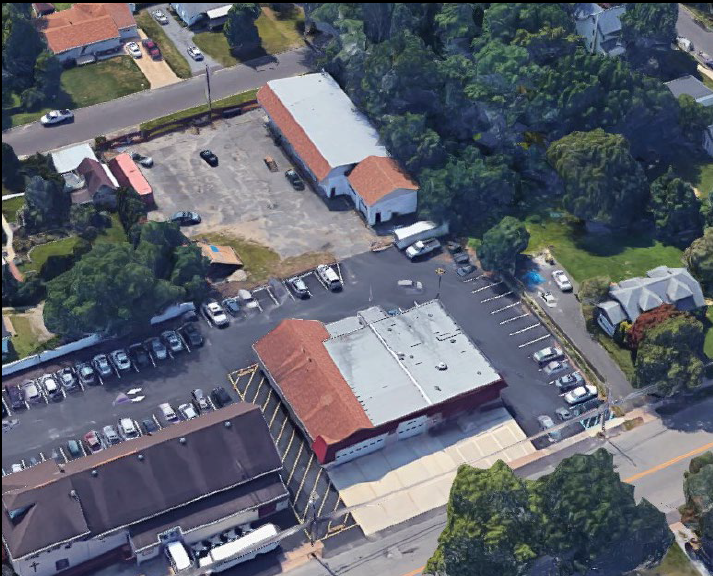 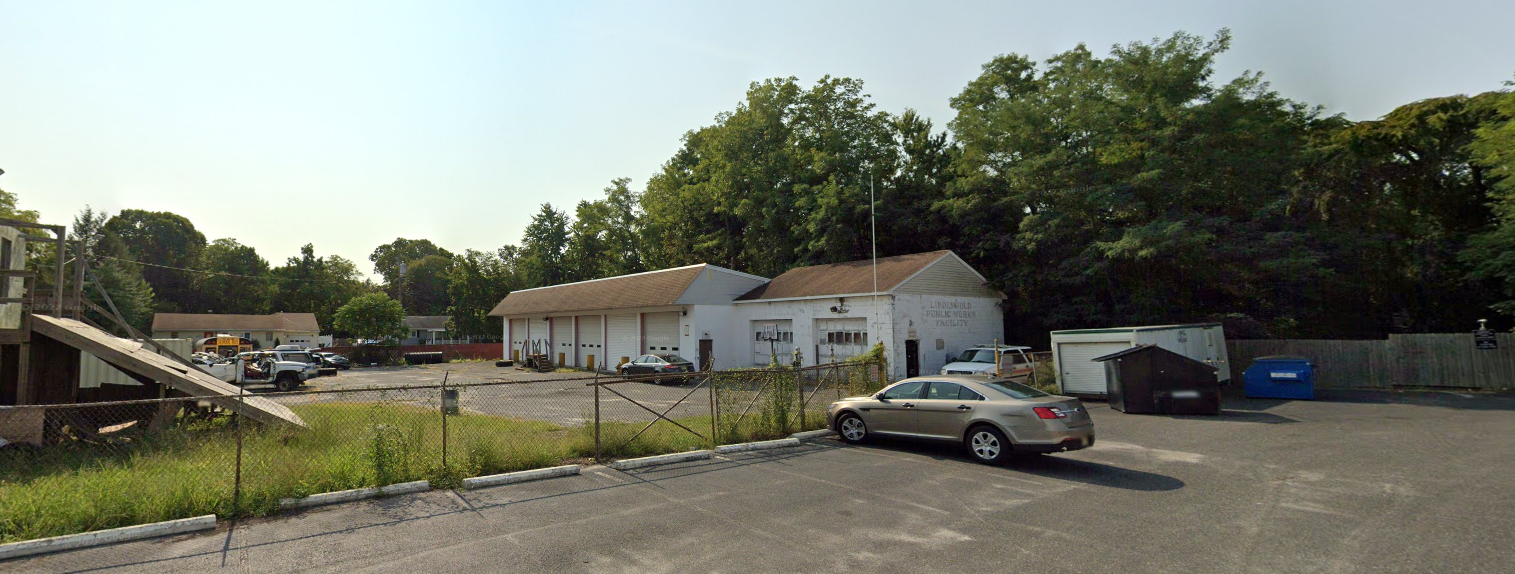 EXISTING CONDITIONS
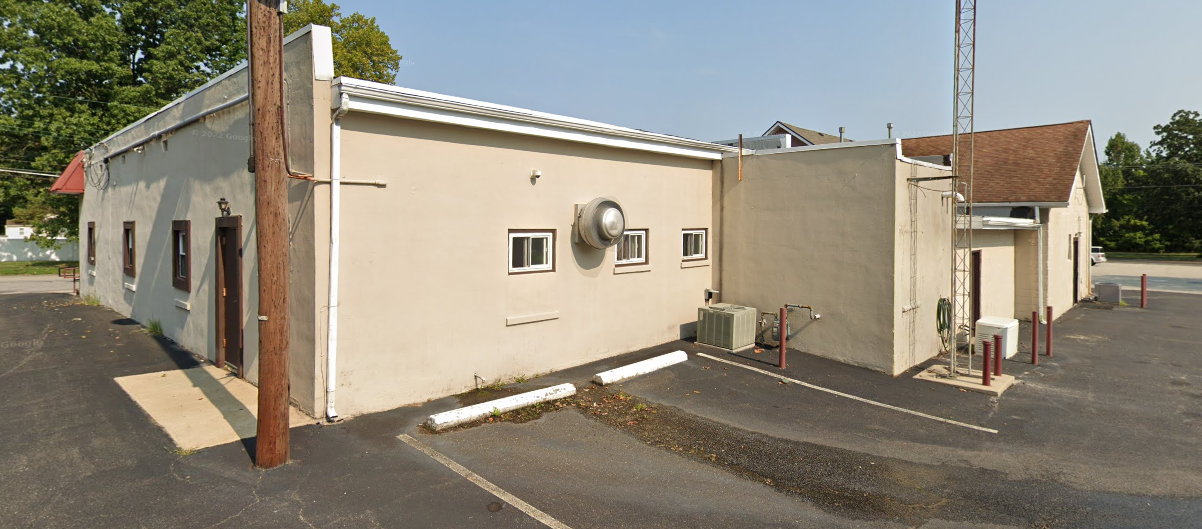 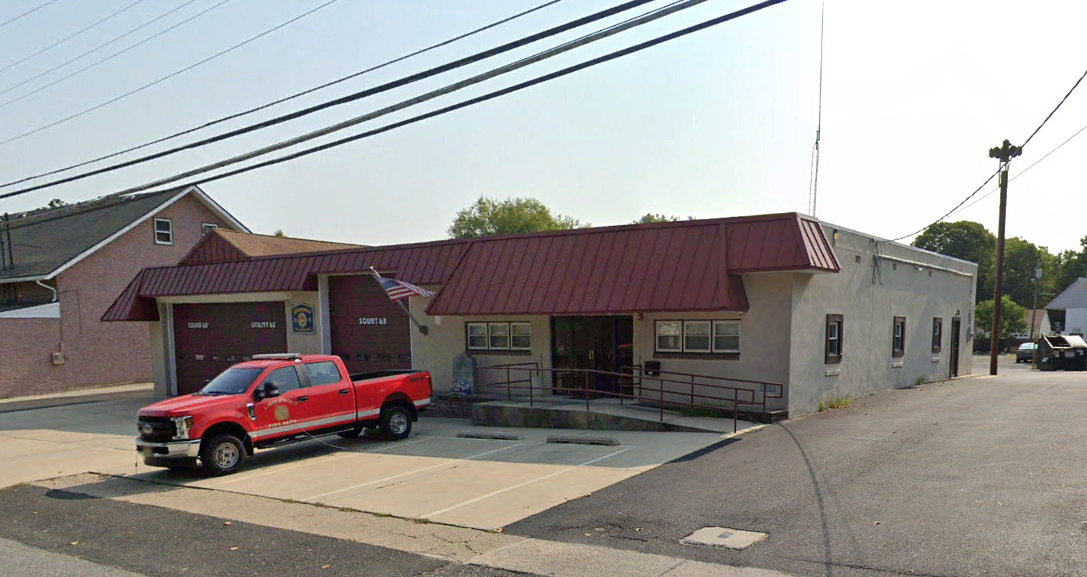 5
DEFICIENCIES
Deficiencies in the existing facilities are outlined in Chapter 8 of the Report as prepared by Fire Technical Services in 2007.

Evaluation methods and operational deficiencies are outlined in Chapters 2 through 7 of the Report listed above and may be available from Lindenwold Fire District No. 1 upon request.

Reviewed and Concured by Robbie Conley Architect.
DEFICIENCIES
6
DEFICIENCIES
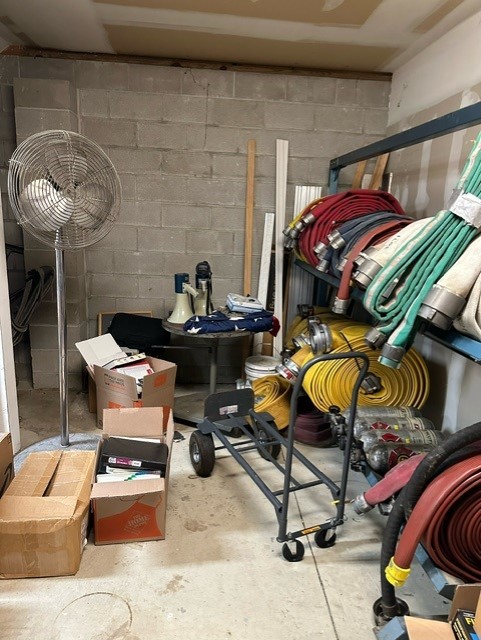 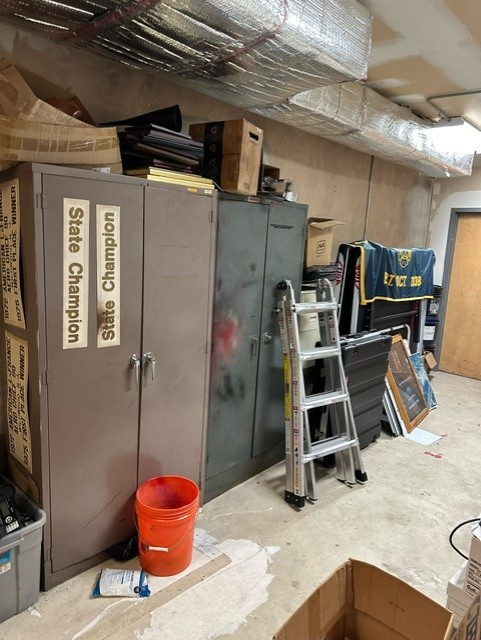 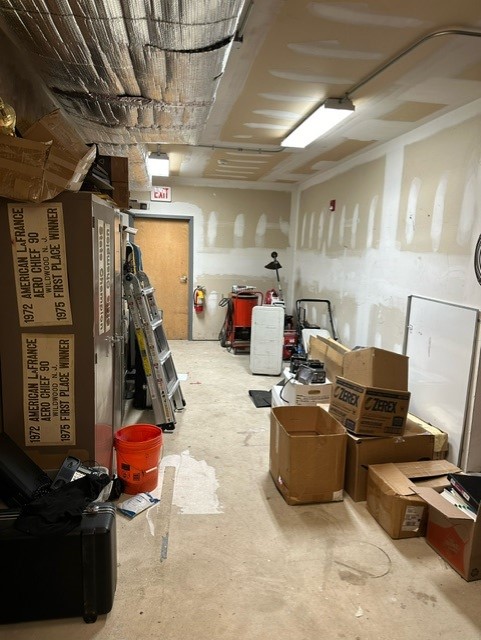 DEFICIENCIES
7
DEFICIENCIES
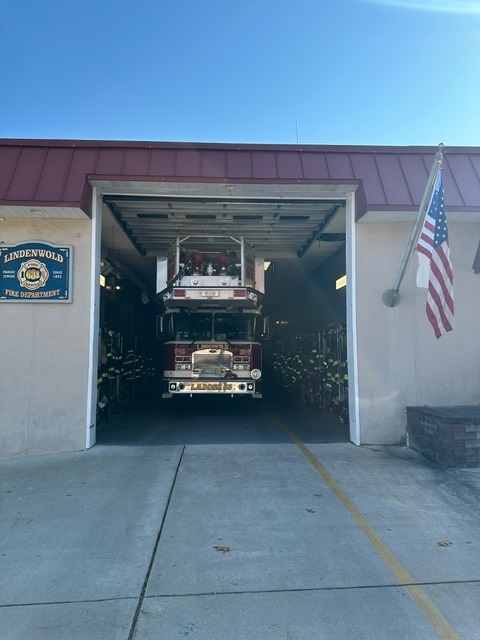 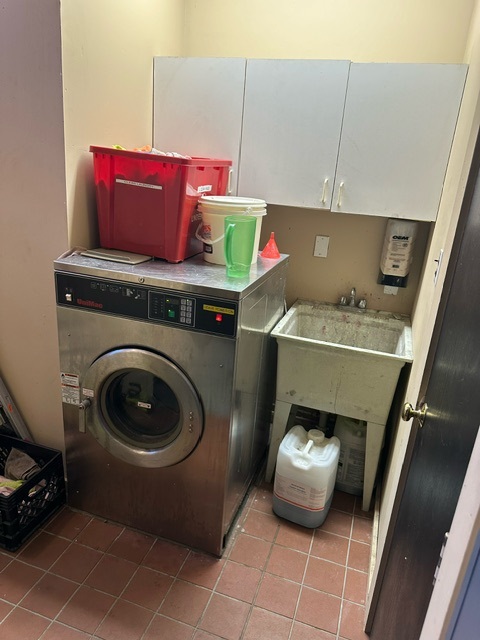 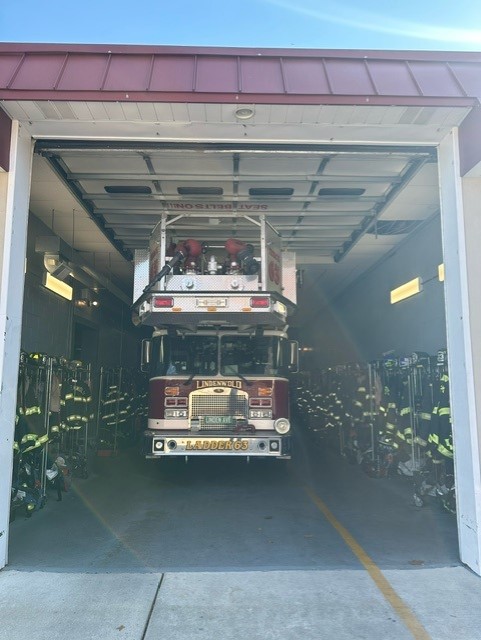 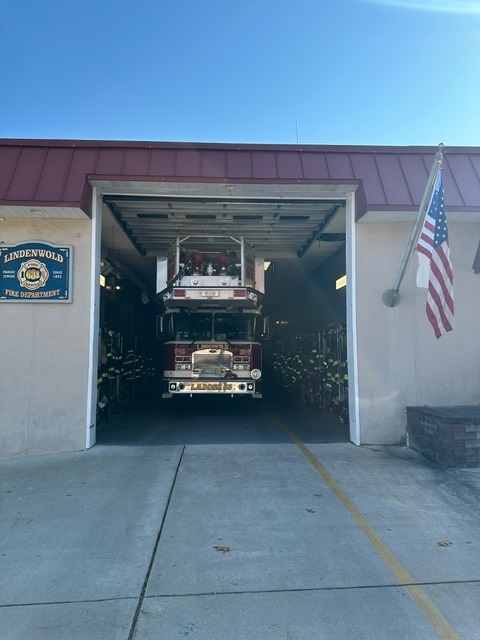 DEFICIENCIES
8
NEEDS
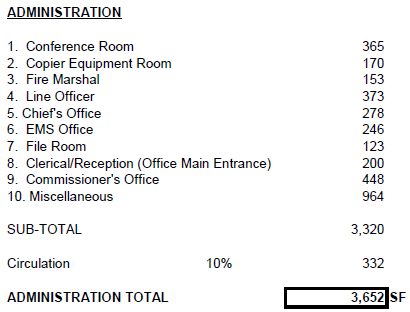 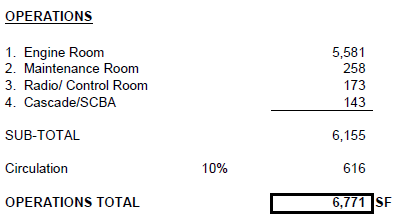 NEEDS
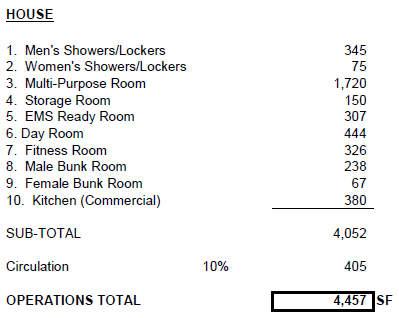 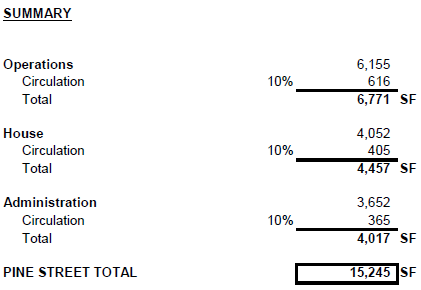 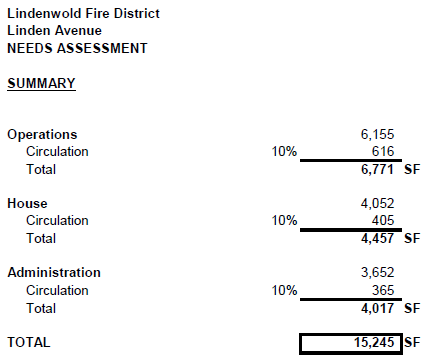 9
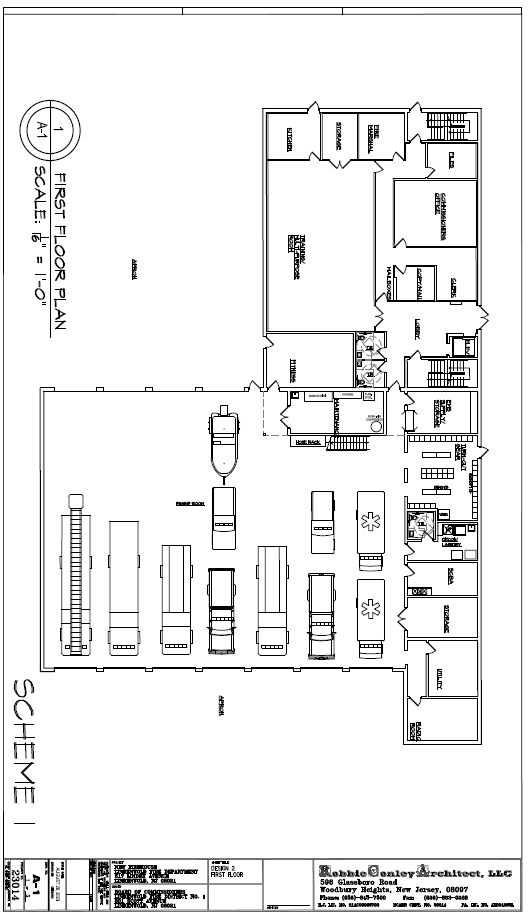 SCHEME 1
SOLUTIONS
10
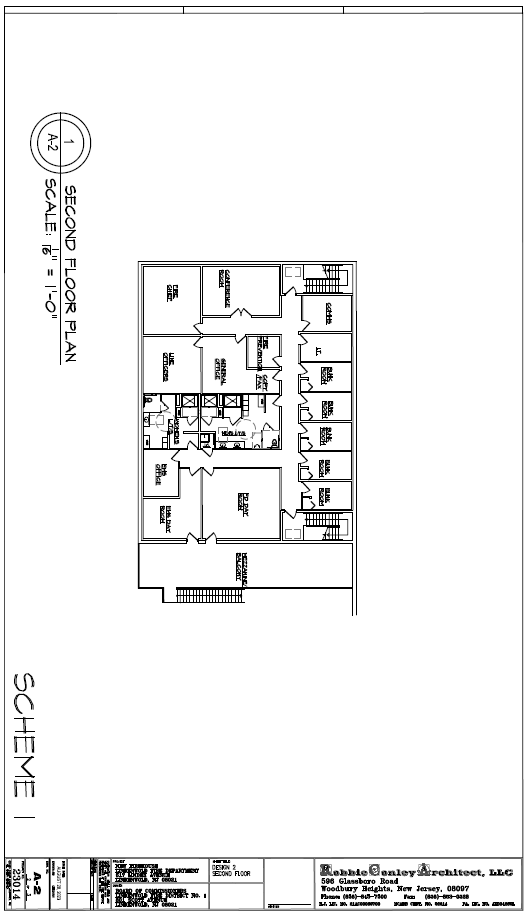 SCHEME 1
SOLUTIONS
11
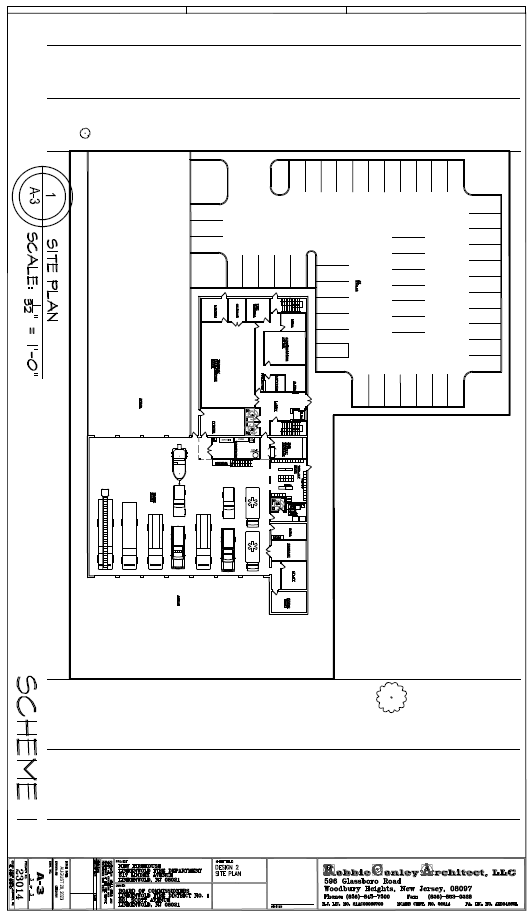 SCHEME 1
SOLUTIONS
12
SCHEME 1
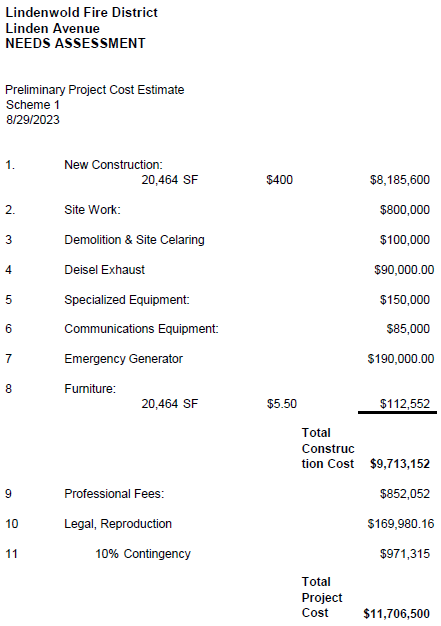 SOLUTIONS
13
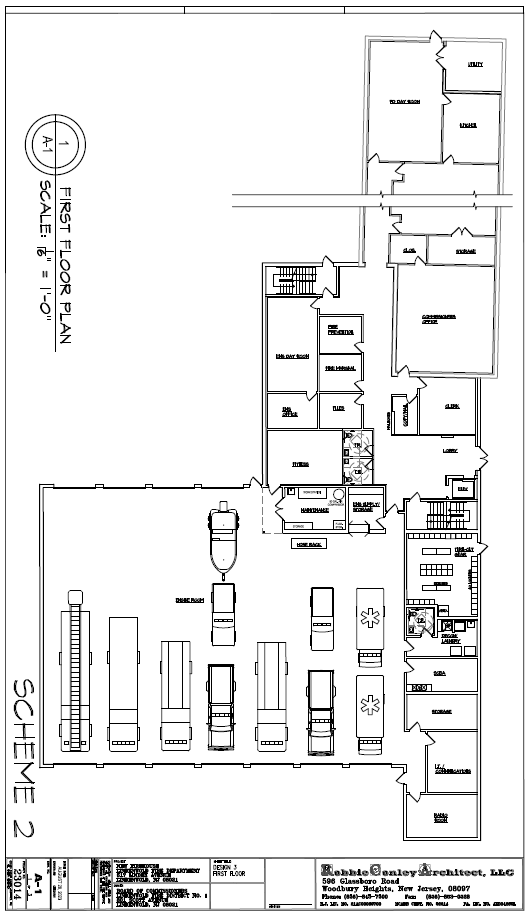 SCHEME 2
SOLUTIONS
14
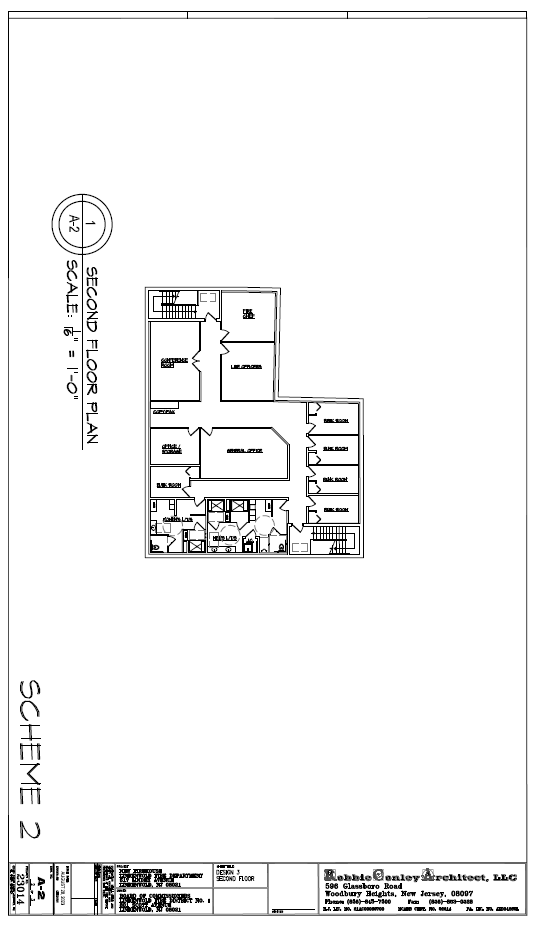 SCHEME 2
SOLUTIONS
15
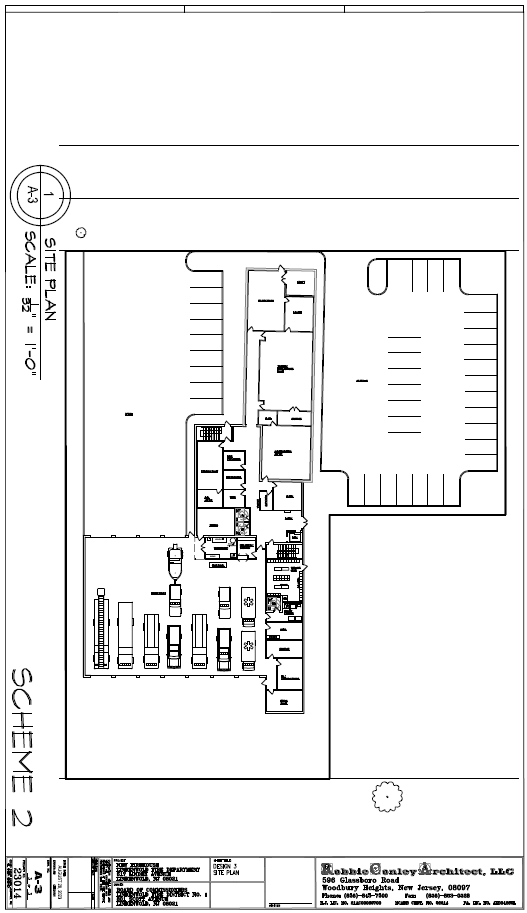 SCHEME 2
SOLUTIONS
16
SCHEME 2
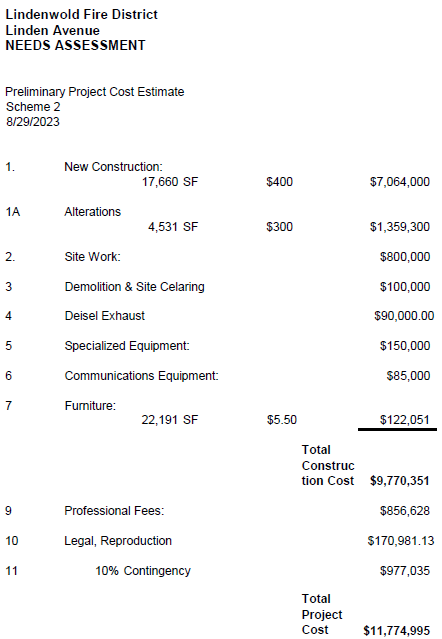 SOLUTIONS
17
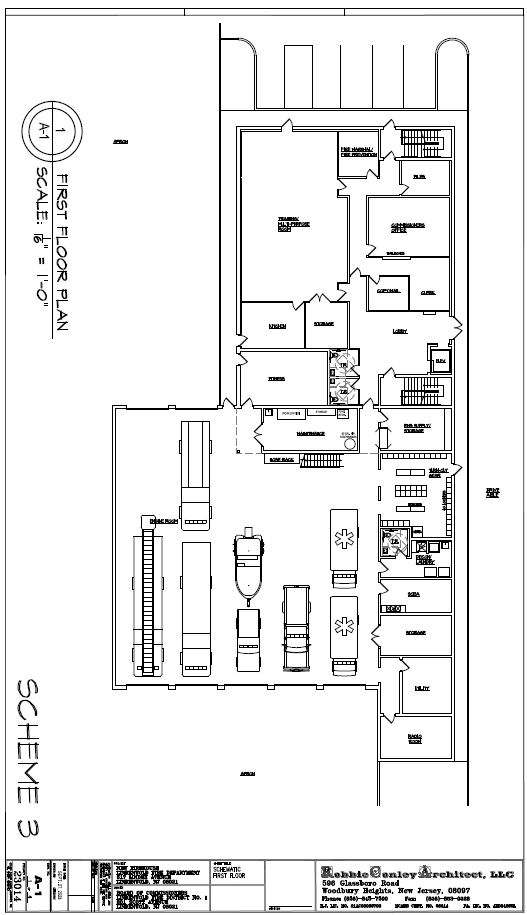 SCHEME 3
SOLUTIONS
18
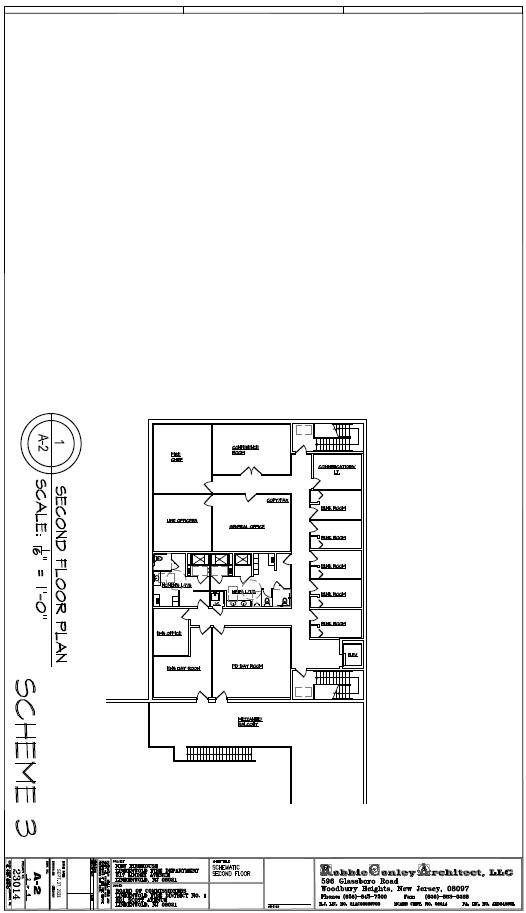 SCHEME 3
SOLUTIONS
19
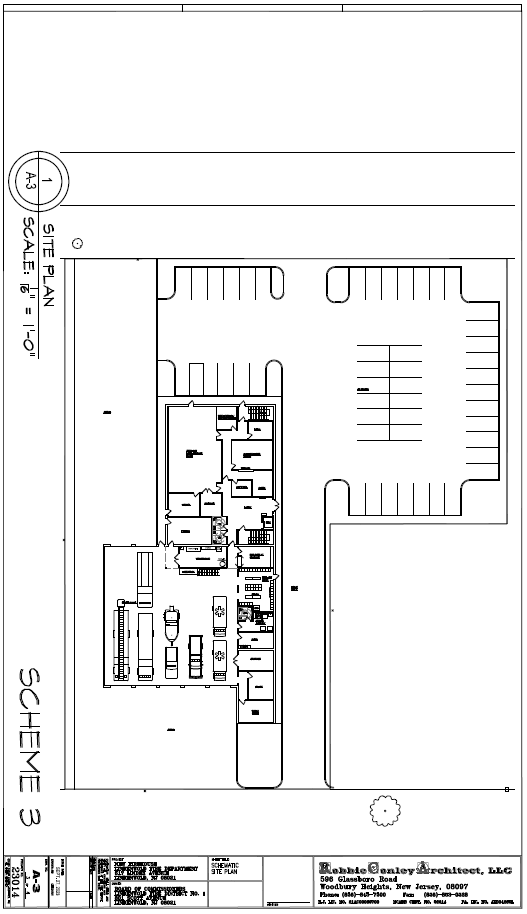 SCHEME 3
SOLUTIONS
20
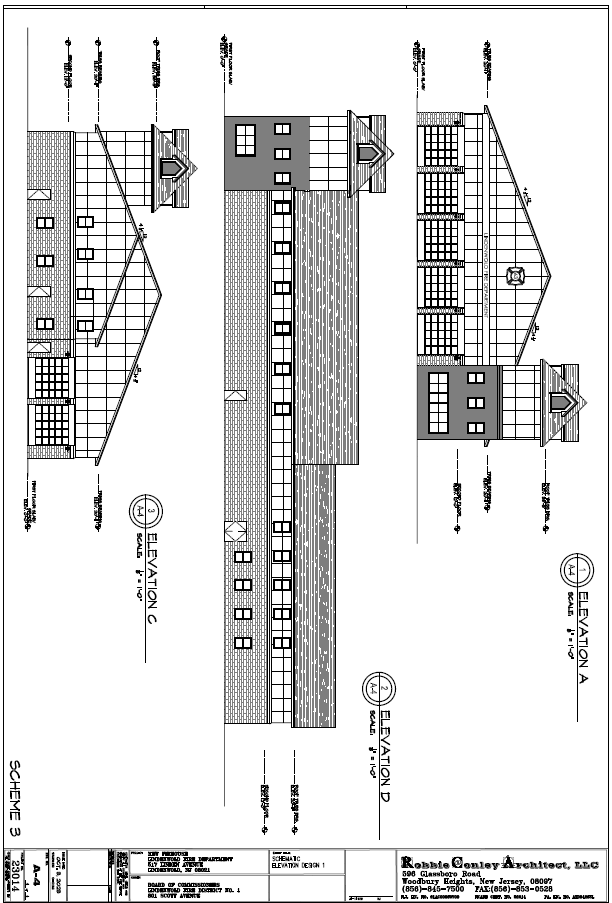 SCHEME 3
SOLUTIONS
21
SCHEME 3
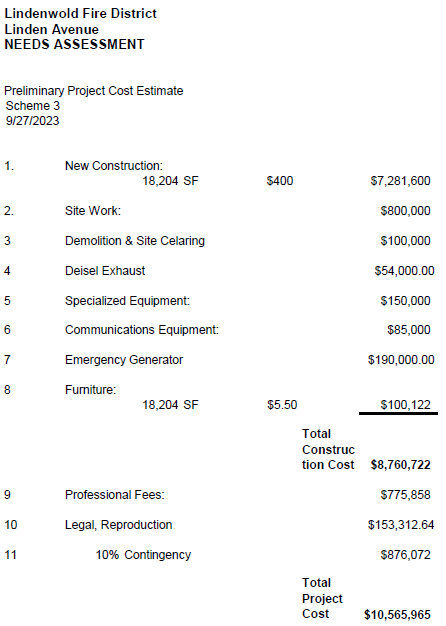 SOLUTIONS
22
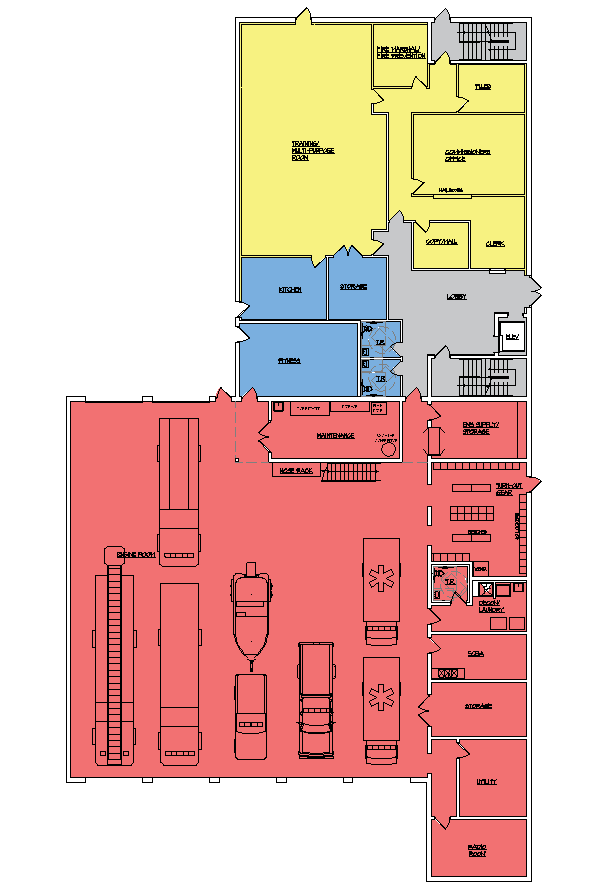 FIRST FLOOR
CONCLUSION
23
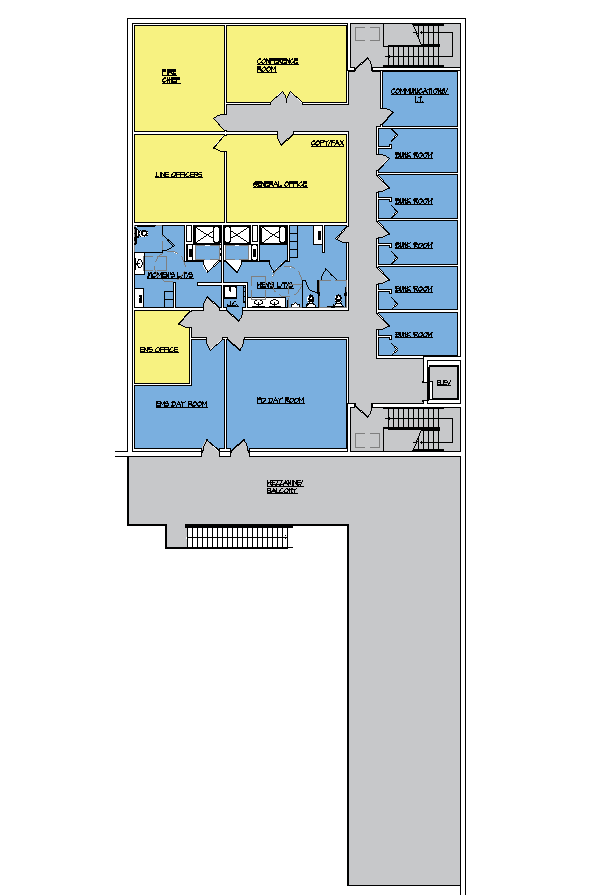 SECOND FLOOR
CONCLUSION
24
E LINDEN AVE ELEVATION
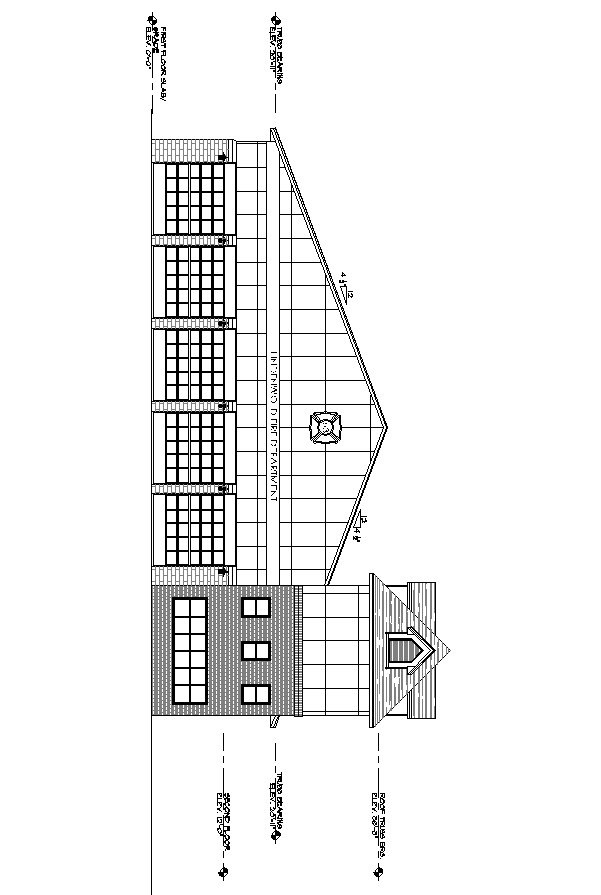 CONCLUSION
25
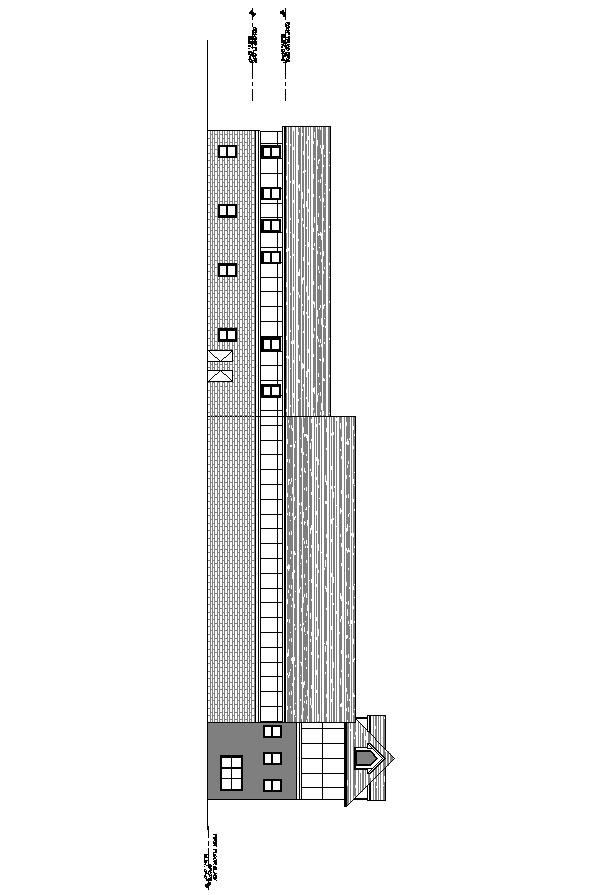 BERLIN RD S ELEVATION
CONCLUSION
26
E ELM AVE ELEVATION
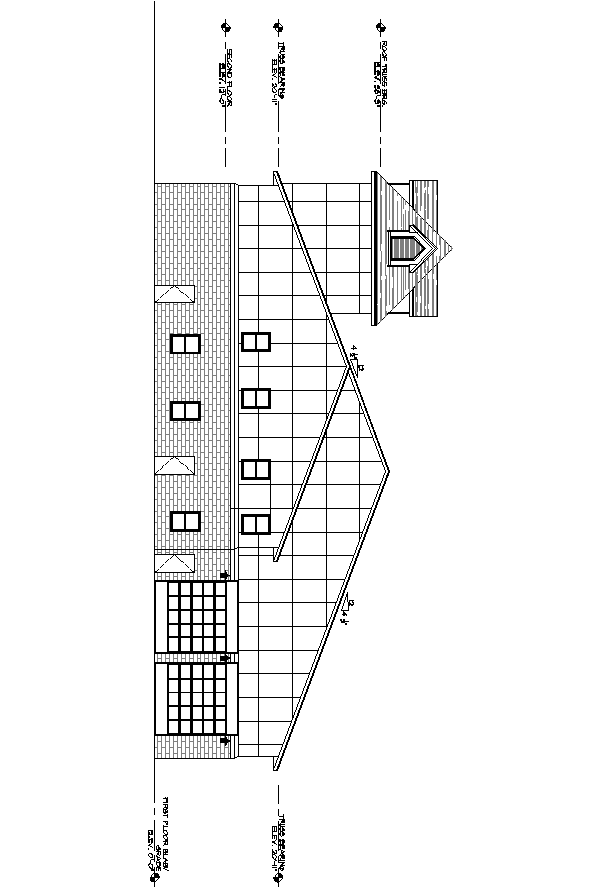 CONCLUSION
27
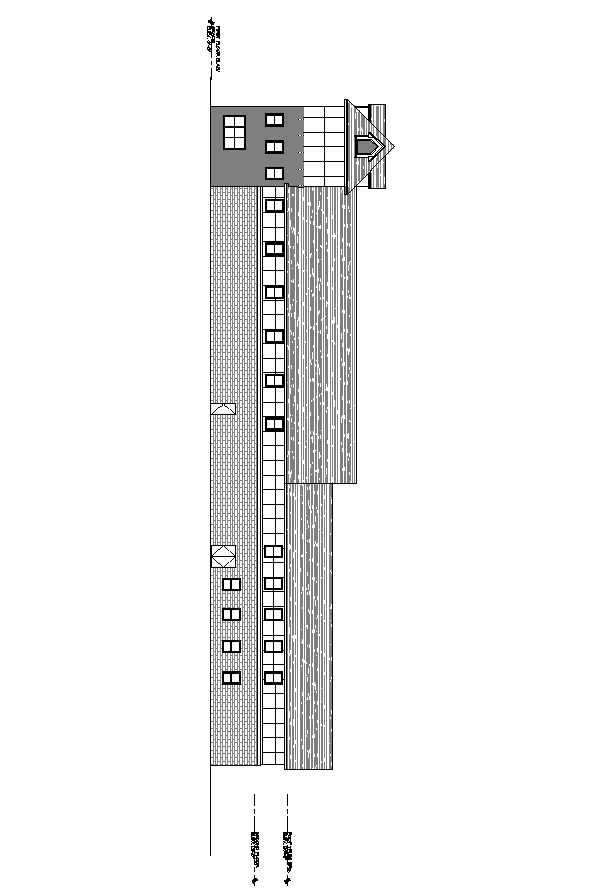 HAWTHORNE ST ELEVATION
CONCLUSION
28
RENDERS
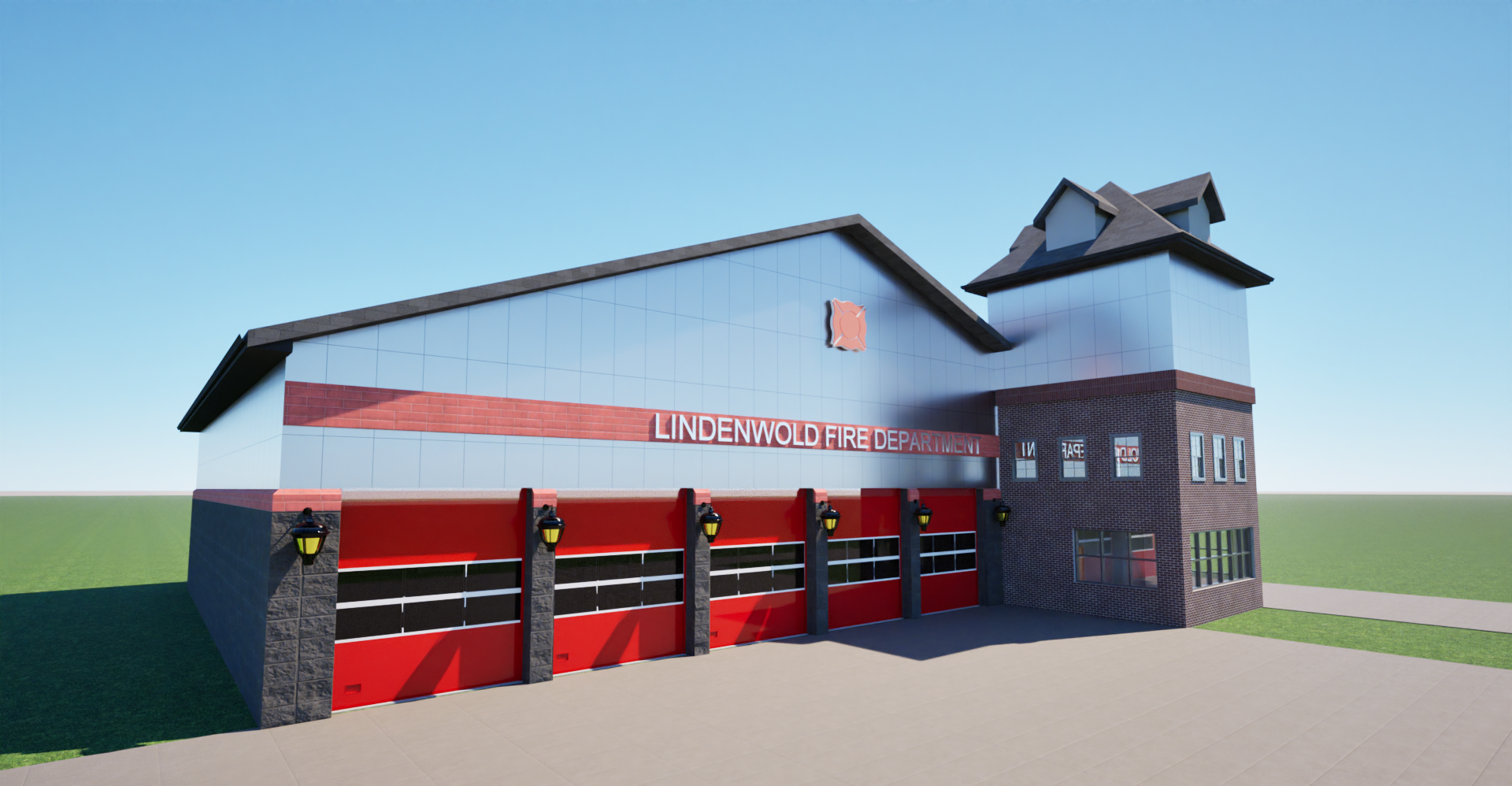 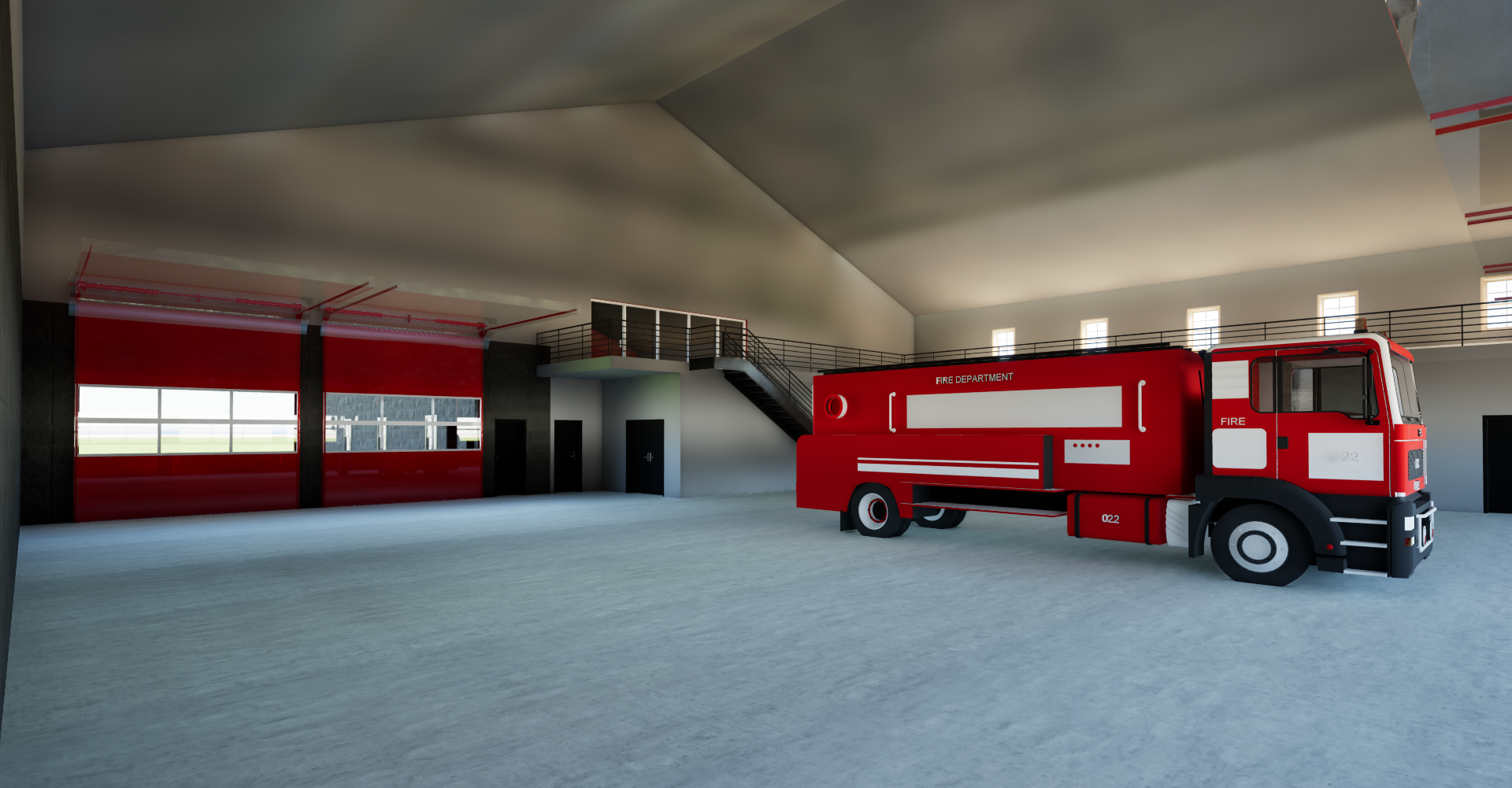 CONCLUSION
29
TAX IMPACT
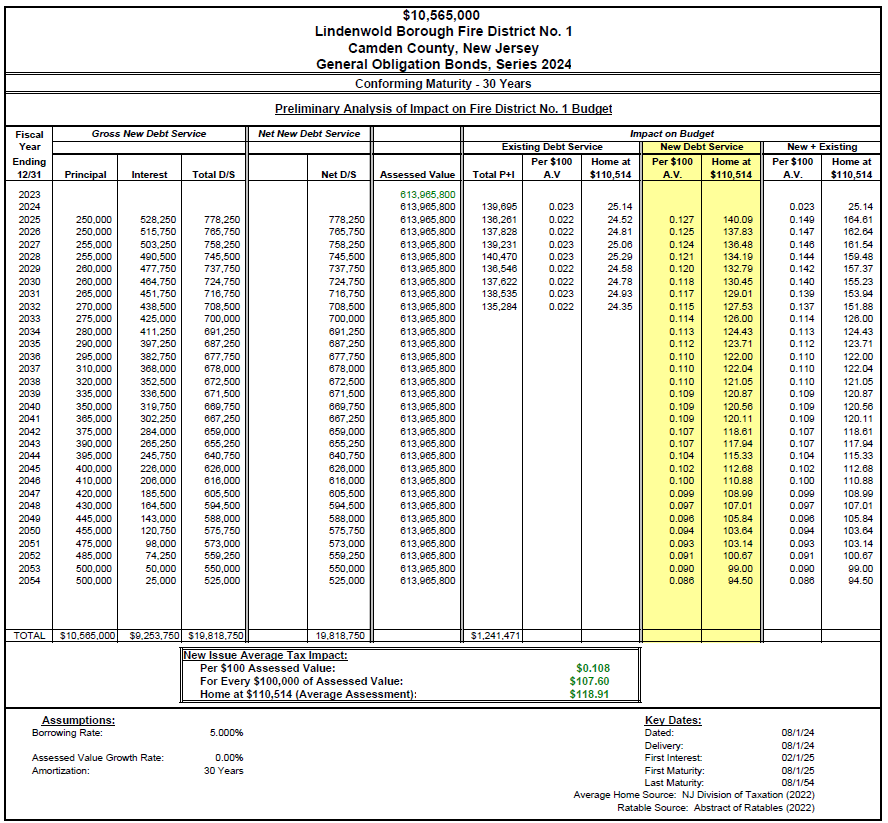 Average Home $110,514 =            $118.91 per year
                                                              Less than $10 /month
                                                              Less than $2.50 /week
                                                              Less than $.035 /day





                                                     
<                                                  a week
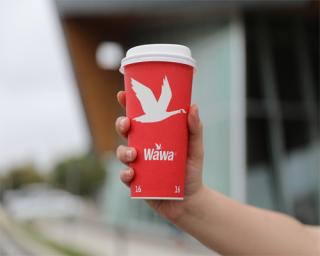 CONCLUSION
30
Thank YouQuestions?
Robbie Conley, AIA PPJohn S. Descano, AIA PP